Definitions of Language
Lecturer- Mrs. K.Rfathima Seefa
Language is a purely human and non-instinctive method of communicating ideas, emotions, and desires by means of a system of voluntarily produced symbols. These symbols are, in the first instance, auditory and they are produced by the so-called “organs of speech”
										-	Edward Sapir

“A language is a system of arbitrary vocal symbols by means of which a social group cooperates.” 
										-	Bernard Bloch & George L. 													Trager. (American linguists)
“Language is the expression of ideas by means of speech-sounds combined into words. Words are combined into sentences, this combination answering to that of ideas into thoughts.”
									-	Henry Sweet, an English phonetician 												and language scholar.

“Language is a set (finite or infinite) of sentences, each finite in length and constructed out of a finite set of elements” 
										-	Noam Chomsky ( 1957)
“Language is a system of signs”
						- Ferdinand De Saussure (Father of Modern Linguistics)


Sign = word
				Signified (the image of a tree  
Sign 
				Signifier (sound associated with the image) TREE

Duality of patterning. (refer to the hand out on “what is language”)
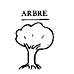 Thank you